Accessibilities
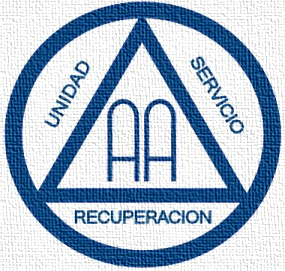 Want the hand of AA always to be there…
Accessibilities Committee
Tradition Three
Our fellowship ought to include ALL who suffer from alcoholism... 
We may refuse none who wish to recover
We aim to anticipate the special needs of our fellowship in order to make AA accessible
We represent the fellowship in ensuring equitable delivery of AA resources
We exemplify the message that inclusiveness is our group conscience
ASL interpreter
About Us
Carry the message of hope to those alcoholics with special needs
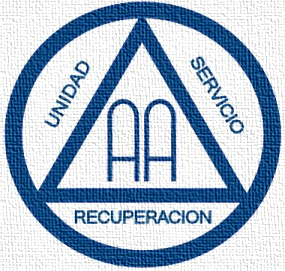 2
This Photo by Unknown Author is licensed under CC BY-SA
Accessibilities Committee:
What we do…
Accessibilities Committees explore, develop, and offer resources to alcoholics with significant barriers to receiving the Alcoholics Anonymous message and to participating in our program of recovery. We want A.A. to be available to all alcoholics who reach out for it.

Committees focus on:
Projects that support members with a variety of accessibility challenges
Communications that keep the public and appropriate agencies informed about A.A. accessibility
Providing resources and guidance to groups so that they can accommodate all A.A. members
Committee work
“While there are no special A.A. members, some members have special needs”.
3
Add a footer
Accessibilities Committee:
What we do…
Suggested Committee Activities:
Coordinate Accessibilities workshops at the group, district or area level.
Conduct a survey of meetings that are accessible to people in wheelchairs and add this information to local meeting lists/“Where and Whens” (wheelchair accessibility includes both the entrance to the meeting and access to bathroom facilities).
Conduct a survey of local, district or area meetings with American Sign Language (A.S.L.) interpretation and add this information to local meeting lists/“Where and Whens.”
Help arrange for American Sign Language interpreters at A.A. meetings.
Committee work
A.A.’s Responsibility Declaration: 
‘When anyone, anywhere, reaches out for help, I want the hand of A.A. always to be there. And for that: I am responsible.’”
4
Add a footer
Accessibilities Committee:
What we do…
Make A.A. informational presentations at schools for the Blind, Deaf and Hard-of-Hearing; vocational rehabilitation agencies; rehabilitation centers for people with brain injuries; and centers for those with intellectual challenges or differences.
Arrange meetings for A.A. members who do not have regular access to A.A. meetings, e.g. in hospitals; rehabilitation centers for those with injuries or physical differences; residences for those with intellectual or information processing challenges; and those in assisted living or skilled nursing facilities.
Take a meeting to homebound A.A. members along with two or more members of the Fellowship.
Committee work
“It is so good to be made to feel welcome and ‘a part of,’ especially when you have a disability…”
5
Add a footer
Accessibilities Committee:
What we do…
Provide Accessibilities workshops and assistance to people with disabilities at conventions, conferences, service weekends, service meetings, special events, etc.
Gather local information and identify outside local resources regarding accessibility requirements and options.
Record a video of professional interpreters signing A.A. meetings, for posting on social media, local A.A. websites, or sharing with members who are Deaf or Hard-of-Hearing.
Committee work
Respect for the dignity of others is the foundation for all of A.A.’s efforts to carry the message to alcoholics with special needs, with emphasis on identification rather than on how people are different
6
Add a footer
Our Promise
Neither geography, mobility, language, culture, ethnicity, sexual/ gender orientation, socioeconomic status, nor physical or mental disability will prevent AA from being accessible
Dignity of AA members 
At all access points to the program… from that first call or meeting, to sponsorship and home groups, to regular attendance at meetings, special events, and general service… AA newcomers and members are treated with dignity and respect so that the AA membership can carry its message
Wheelchair bound
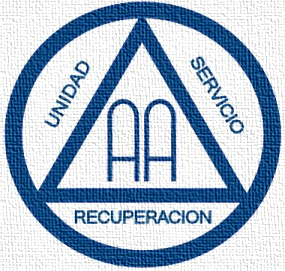 7
Accessibilities of Alcoholics Anonymous
There are various special needs associated with access to Alcoholics Anonymous (i.e., availability of resources [websites, literature, communication methods, sponsorship], general service, service structure, meetings, events)
Physical Disability
Mental Disability
Sensitivity to depression, anxiety, ADHD, personality disorders, ASD 
Members may suffer from brain injury or other cognitive impairments that limit their abilities in ways that are misunderstood.
Mobility -Access to ramps, elevators, washrooms
Hearing - Need for microphones, volume control, ASL,
     Closed-captioning
Sight – Need ride assistance, hybrid dial in numbers, colour blindness
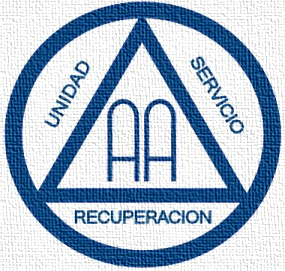 8
Accessibilities of Alcoholics Anonymous
There are various special needs associated with access to Alcoholics Anonymous (i.e., availability of resources [websites, literature, communication methods, sponsorship], general service, service structure, meetings, events)
Geography
Homebound
Chronic illness/homebound

Inability to attend in-person meetings
Remote communities

Limited access to meetings within a reasonable distance
Hybrid meetings have helped these communities.
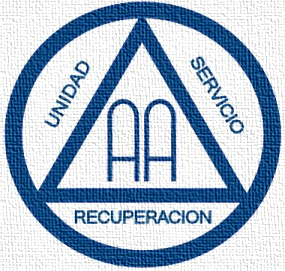 9
Accessibilities of Alcoholics Anonymous (Continued)
There are various special needs associated with access to Alcoholics Anonymous (i.e., availability of resources [websites, literature, communication methods, sponsorship], general service, service structure, meetings, events)
Language Barriers
Culture/Ethnicity
Sensitivity to religious or other considerations that add challenges to recovery

Alcoholism is a disease that affects all communities.  
Religious values that result in ostracism of the alcoholic within their community.
Access to services in languages other than English

There may be a lack of availability of literature and other communications
Understanding that a language barrier could further isolate the still suffering alcoholic
A suffering alcoholic may not know how to speak with another alcoholic in their common language.
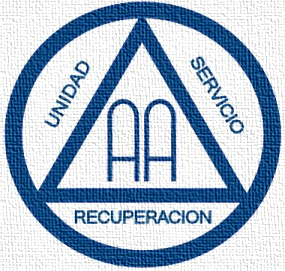 10
Accessibilities of Alcoholics Anonymous (Continued)
There are various special needs associated with access to Alcoholics Anonymous (i.e., availability of resources [websites, literature, communication methods, sponsorship], general service, service structure, meetings, events)
Sexual/Gender Orientation
Socioeconomic Status
Access to education and similar social services can impact reading level, self-support, self-worth

Awareness that not all members are able to read, or to read and comprehend our literature. 
Some do not have the means to get to a meeting.
AA is a program of shared experience and action; participation need not be limited by education or income.
Ability to receive service from individuals with shared experience

Aim to avoid inducing shame or fear of honesty in meetings; our rooms are welcome to all alcoholics.
Build a community that embodies acceptance and inclusion
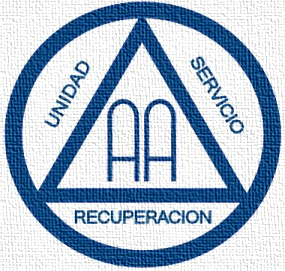 11
Initiatives2022
What are the special needs of alcoholics in the GTA?
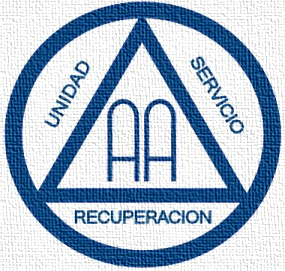 12
GTA Accessibilities Committee Initiatives for 2022
Service on the committee allows for a two-year term, wherein projects with a time-limited scope can be initiated and completed. These initiatives aim to be helpful to the special needs of our fellowship.
Accessibility Checklist
Meetings-to-Go/Ride Share Program
Policies and procedures posted on the Area 83 website
Request meeting(s) by contacting the Twelve Step Committee

Develop a list of members willing to provide rides to fellow group attendees.
Update the GTA Intergroup Website with accessibility information for all available meetings

General Service Representatives (GSRs) approach their groups with the checklist to fill out
Groups survey their meeting locations for accessibility challenges and seek to rectify.
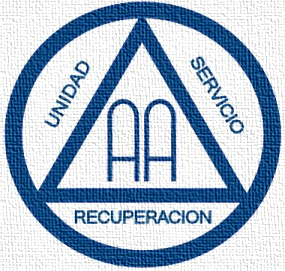 13
GTA Accessibilities Committee Initiatives for 2022 (Continued)
Service on the committee allows for a two-year term, wherein projects with a time-limited scope can be initiated and completed. These initiatives aim to be representatives of the special needs of our membership.
Guest Speaker
Bi-/Multi-lingual Members List
Update the list kept by the Twelve Step Committee and make more accessible so newcomers can be referred to members who will assist in their first language
Survey fellowship for accessibility challenges and invite them to speak at Accessibility Committee monthly meeting

Identify special needs of GTA membership
We want to hear from these members
Develop initiatives that address the identified needs.
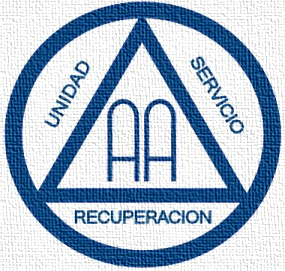 14
GTA Accessibilities Committee Initiatives for 2022 (Continued)
Service on the committee allows for a two-year term, wherein projects with a time-limited scope can be initiated and completed. These initiatives aim to be representatives of the special needs of our membership.
Hybrid Meeting Guide
Down Syndrome Association of Toronto
Collaboration to make AA accessible to members with Down Syndrome

Our committee has been in contact with this community.
We strive to be helpful when we can be of service to this community.
Our committee put together a guide on how to hold a Hybrid meeting, the equipment needed, and other details and it’s posted on the Area 83 Accessibilities website.
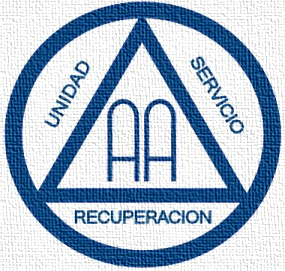 15
Join Us
Our committee is in need of more members, ideally who are passionate about making AA accessible to the still suffering alcoholic and its fellowship
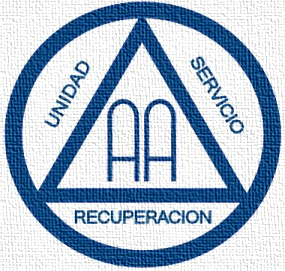 16
Thank You
Questions?
Accessibility Committee
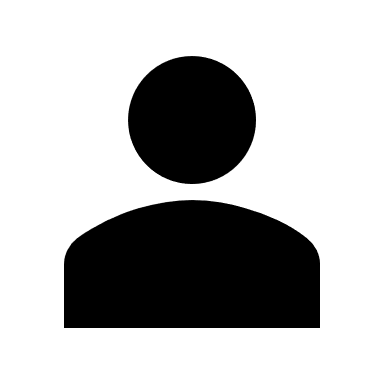 accessibility@aatoronto.org
https://www.aatoronto.org/access-ability/
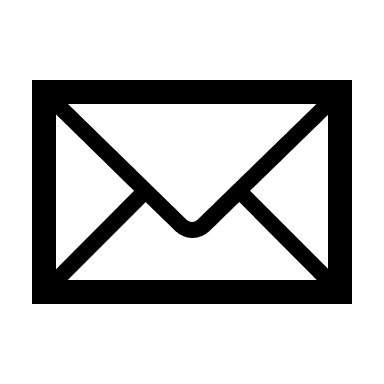 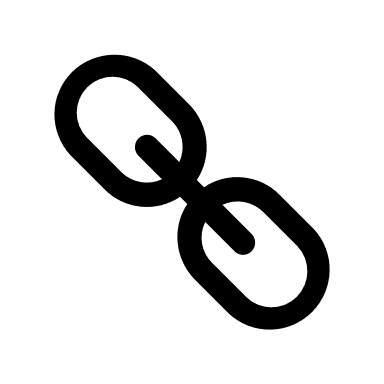 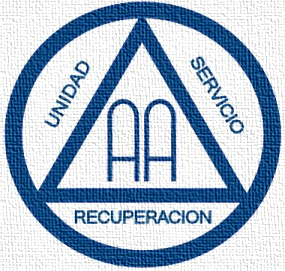 17